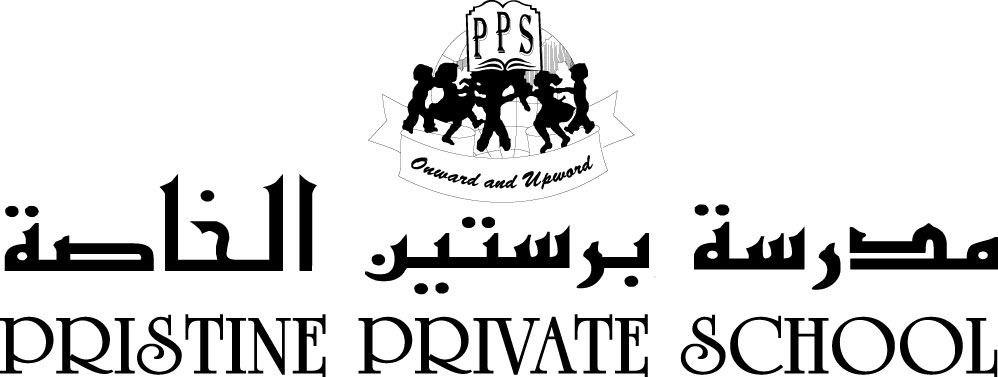 الاسم / ......................  الصف / .....................  التاريخ / ...... / 11 / 2019
لَــوْن الشكل الذي تحتوي على المعلومة الصحيحة
/ 2
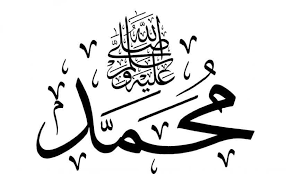 قبيلته 
قريش
أبوه 
عبد الله
مرضعته السيدة بركــة
وُلِــدَ في مكة
/ 2
ضع علامة √ أو علامة ×
1- ولد سيدنا محمد ( صل الله عليه وسلم ) يوم الإثنين          (    )
 
2- تُـوفيت السيدة آمنه وعمر سيدنا محمد (صل الله عليه وسلم )عام واحد   (     ) 

3- مرضعة سيدنا محمد (صل الله عليه وسلم ) هي السيدة حليمة السعدية   (      )

4 – فـرح أبو سيدنا محمد ( صل الله عليه وسلم ) فرحًـا شديدًا بمولده      (       )
حوط الاجابة الصحيحة
/ 4
1 – ولد الرسول صل الله عليه وسلم في عام .
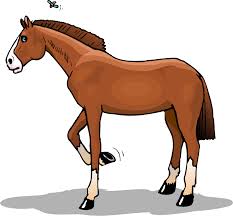 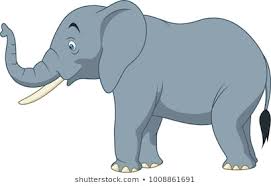 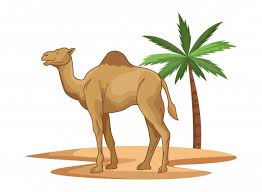 2- البلد التي ولد بها الرسول صل الله عليه وسلم
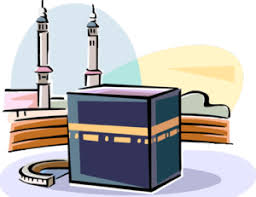 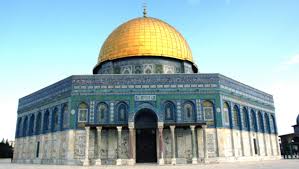 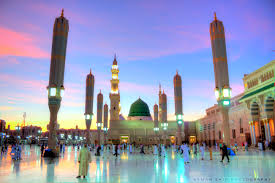 3- فرح به وسماه محمدًا

أبوه عبد الله              عمه أبو طالب             جده عبد المطلب 
.
4 – توفي جد الرسول صل الله عليه وسلم وعمره 

5                                 6                              8
/ 3
من معرفتك لأركان الإسلام أجب عن الأسئلة الآتية
كم صلاة نصليها فاليوم والليلة؟ 
.............................
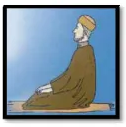 ما هو الركن الأول من أركان الإسلام ؟

................................
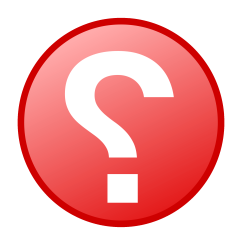 ماذا نتعلم من الصوم ؟

.................................
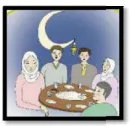 فكِّــر ثم أجِــب
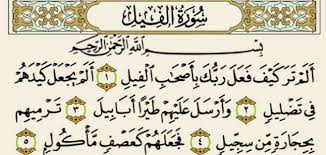 لِـماذا جــاء أصحاب الفيل ؟ 

ــــــــــــــــــــــــــــــــــــــــــــــــــــــــــــــــــــــــــــــــــــــــ
من الذي أرسل الطيور ؟ 

ــــــــــــــــــــــــــــــــــــــــــــــــــــــــــــــــــــــــــــــــــــــــ
ما اسم المكان الذي أراد أبرهة هدمه ؟ 

ـــــــــــــــــــــــــــــــــــــــــــــــــــــــــــــــــــــــــــــــــــــــــ
ما الحيوان الذي استعان به أبرهة في جيشه ؟ 

ـــــــــــــــــــــــــــــــــــــــــــــــــــــــــــــــــــــــــــــــــــــــــ
أسئلة شفهية